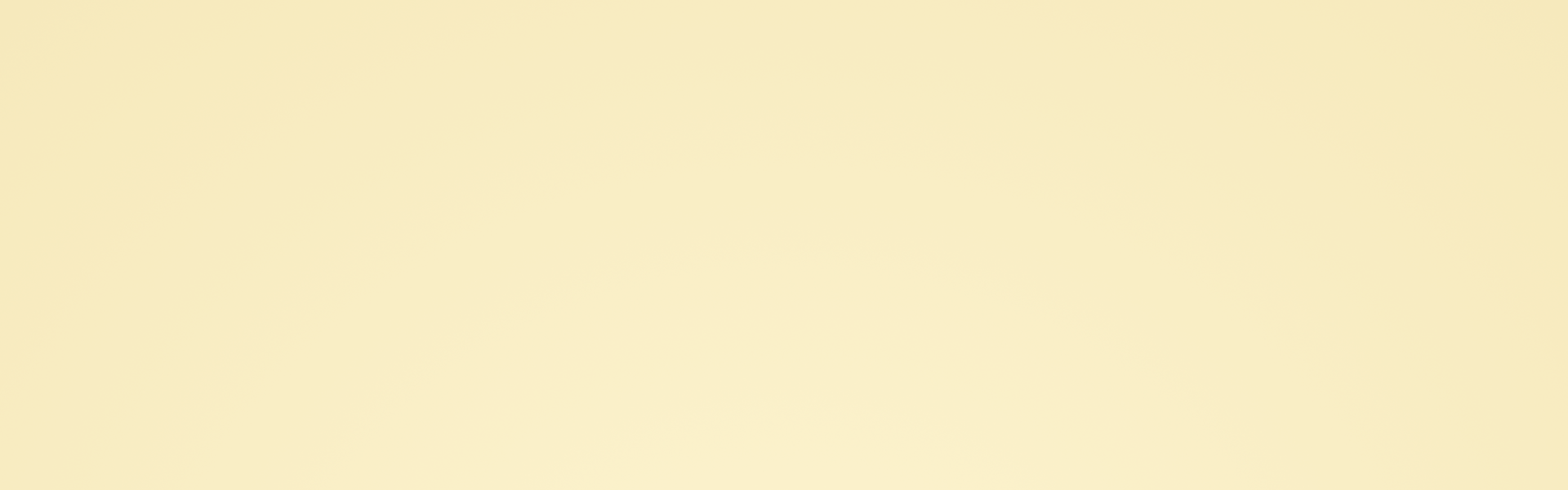 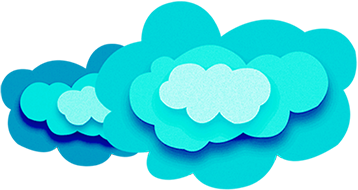 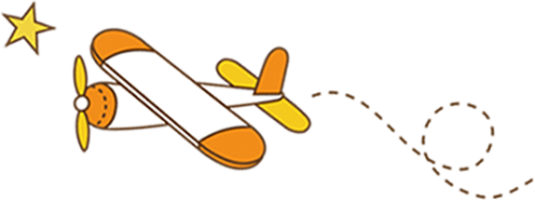 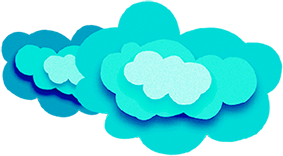 长
的
记
Happy
我
日
成
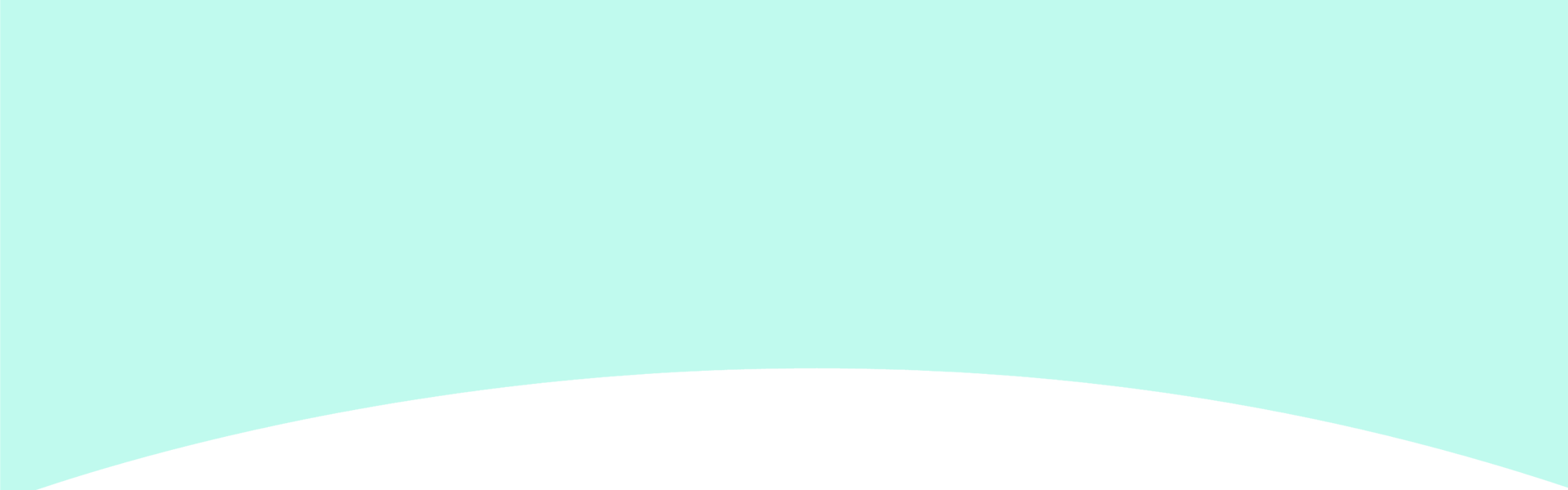 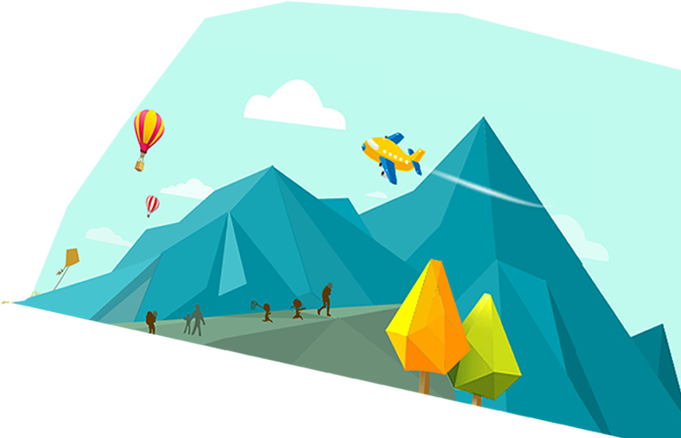 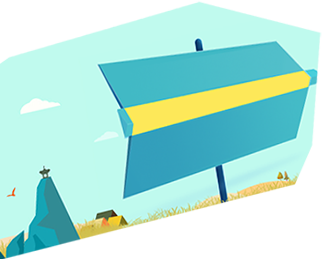 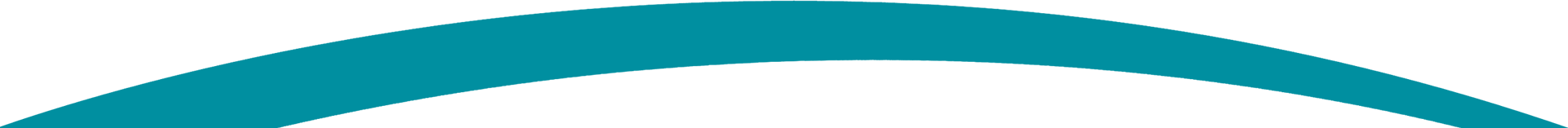 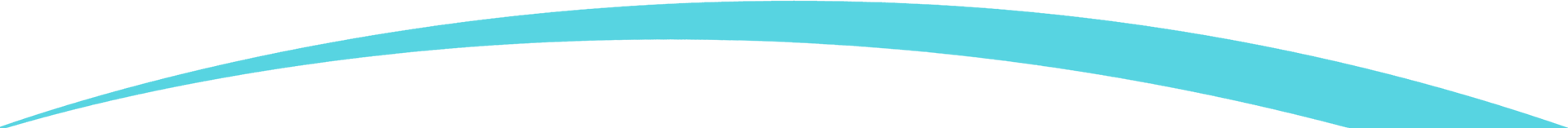 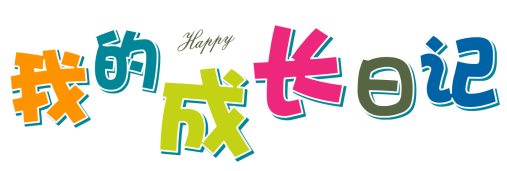 飞吧，飞吧，在生活的田野上，你愿望，像这蒲公英的小绒花，将落地生根， 遍地开花
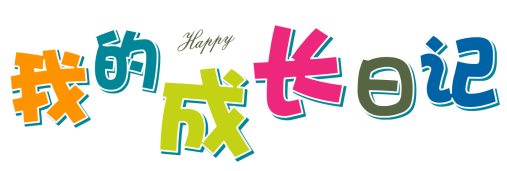 愿你像那小小的溪流，将那高高的山峰作为生命的起点，一路跳跃，勇敢地奔向生活的大海 ……
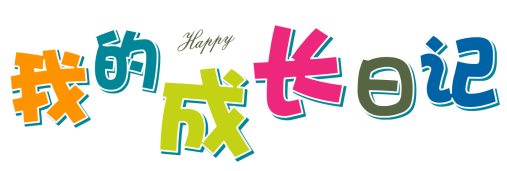 因为你的降临,这一天成了一个美丽的日子,从此世界也多了一抹诱人的色彩
飞吧，飞吧，在生活的田野上，你愿望，像这蒲公英的小绒花，将落地生根， 遍地开花
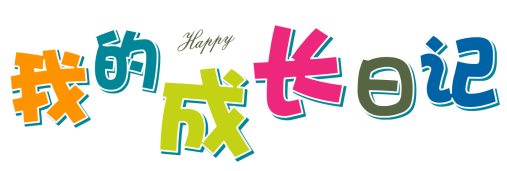 愿你像颗种子，勇敢地冲破泥沙，将嫩绿的幼芽伸出地面，指向天空
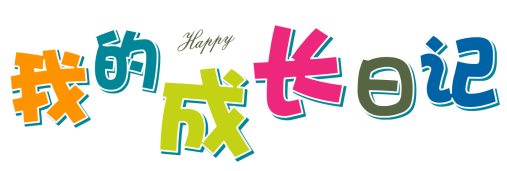 飞吧，飞吧，在生活的田野上，你愿望，像这蒲公英的小绒花，将落地生根， 遍地开花
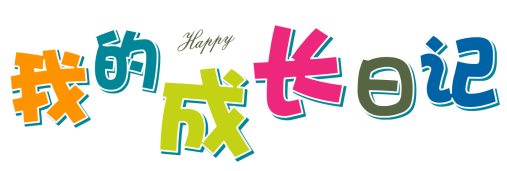 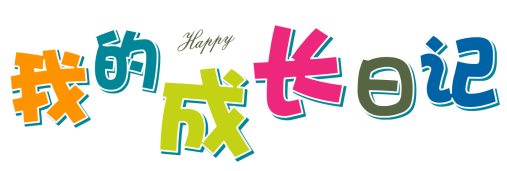 愿你像颗种子，勇敢地冲破泥沙，将嫩绿的幼芽伸出地面，指向天空
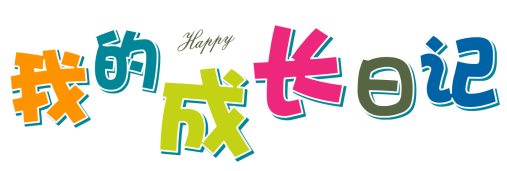 孩子，愿你快快脱去幼稚和娇嫩，扬起创造的风帆，驶向成熟，驶向金色的海岸
愿你像那小小的溪流，将那高高的山峰作为生命的起点，一路跳跃，勇敢地奔向生活的大海 ……
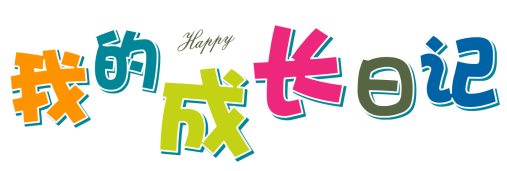 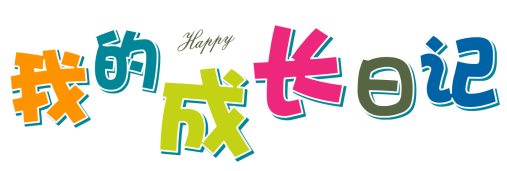 愿你热爱生命的春天，珍惜时间的清晨，学那梅花， 争作东风第一枝
[Speaker Notes: PPT模板：       www.1ppt.com/moban/                    行业PPT模板：www.1ppt.com/hangye/ 
节日PPT模板：www.1ppt.com/jieri/                          PPT素材：       www.1ppt.com/sucai/
PPT背景图片：www.1ppt.com/beijing/                     PPT图表：       www.1ppt.com/tubiao/      
优秀PPT下载：www.1ppt.com/xiazai/                       PPT教程：       www.1ppt.com/powerpoint/      
Word教程：    www.1ppt.com/word/                        Excel教程：     www.1ppt.com/excel/  
个人简历：      www.1ppt.com/jianli/                         PPT课件：       www.1ppt.com/kejian/ 
手抄报：          www.1ppt.com/shouchaobao/          试题下载：      www.1ppt.com/shiti/  
教案下载：      www.1ppt.com/jiaoan/                       字体下载：      www.1ppt.com/ziti/]
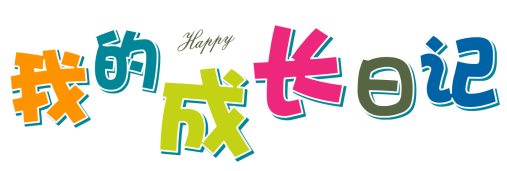 因为你的降临,这一天成了一个美丽的日子,从此世界也多了一抹诱人的色彩
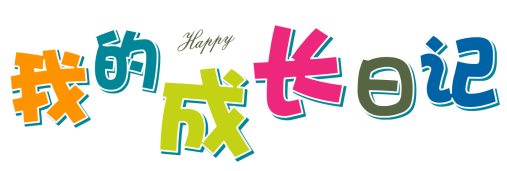 祝你在每个成长的日子里都开开心心！
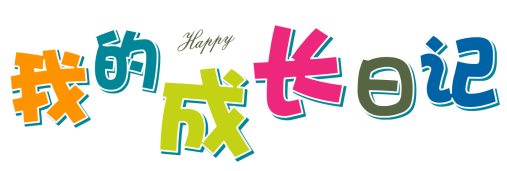 孩子，愿你快快脱去幼稚和娇嫩，扬起创造的风帆，驶向成熟，驶向金色的海岸
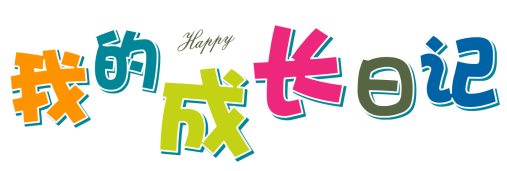 身体强壮，快快长大，
越长越可爱哦
愿你像颗种子
勇敢地冲破泥沙，将嫩绿的幼芽伸出地面指向天空
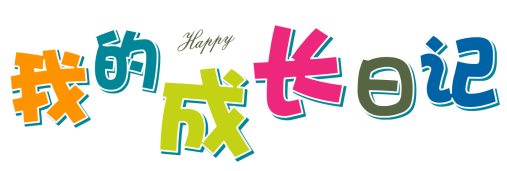 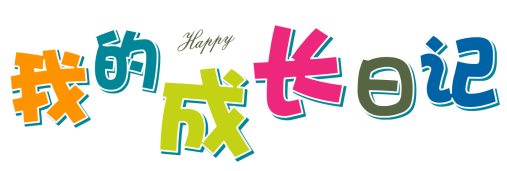 因为你的降临,这一天成了一个美丽的日子,从此世界也多了一抹诱人的色彩
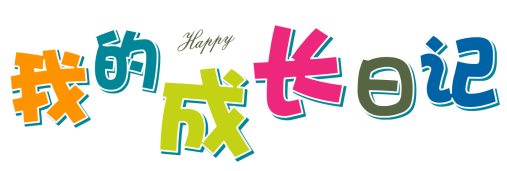 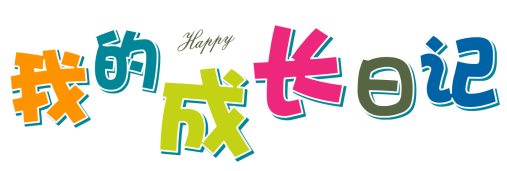 愿你热爱生命的春天，珍惜时间的清晨，学那梅花， 争作东风第一枝
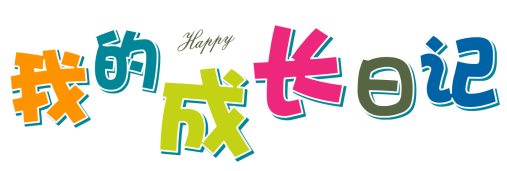 生活是一本精深的书，别人的注释代替不了自己的理解，愿你有所发现，有所 创造